ᎣᏏᏲ
ᏦᏍᎪᎯ ᎦᎵᏉᎩᏁ ᏣᎳᎩ ᎠᏕᎶᏆᏍᏗ
ᏦᏍᎪᎯ ᎦᎵᏉᎩᏁ ᏣᎳᎩ ᎠᏕᎶᏆᏍᏗ
ᎢᏓᎴᎾ- Let’s begin
ᏣᎳᎩ ᎢᏗᏬᏂ- Let’s talk Cherokee
ᏦᏍᎪᎯ ᎦᎵᏉᎩᏁ ᏣᎳᎩ ᎠᏕᎶᏆᏍᏗ
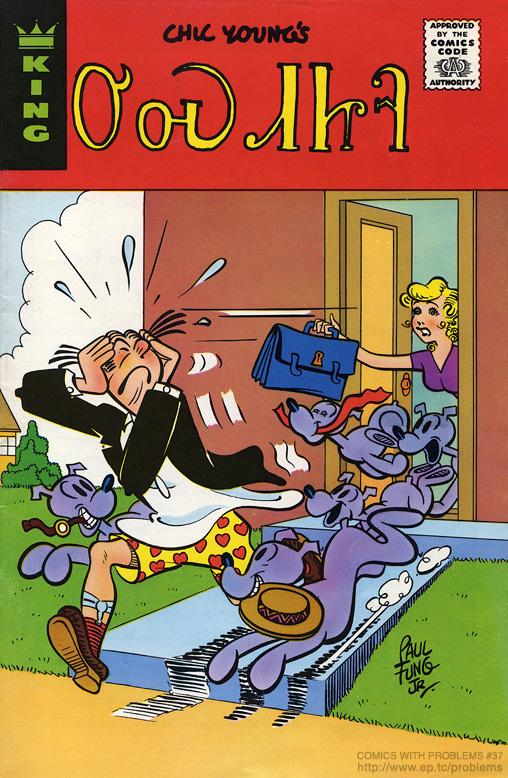 ᎤᏍᏗᏥᎸ
1975
ᏦᏍᎪᎯ ᎦᎵᏉᎩᏁ ᏣᎳᎩ ᎠᏕᎶᏆᏍᏗ
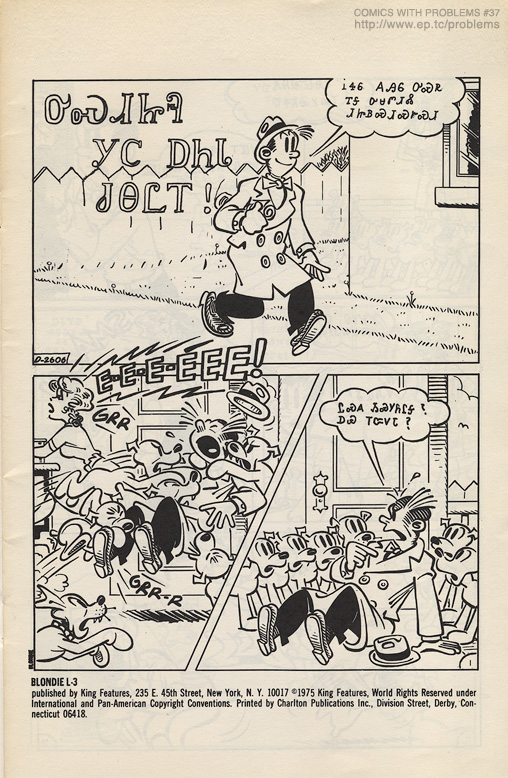 ᎤᏍᏗᏥᎸ ᎩᏟ ᎠᏂᏓ ᏧᎾᏝᎢ!
ᏦᏍᎪᎯ ᎦᎵᏉᎩᏁ ᏣᎳᎩ ᎠᏕᎶᏆᏍᏗ
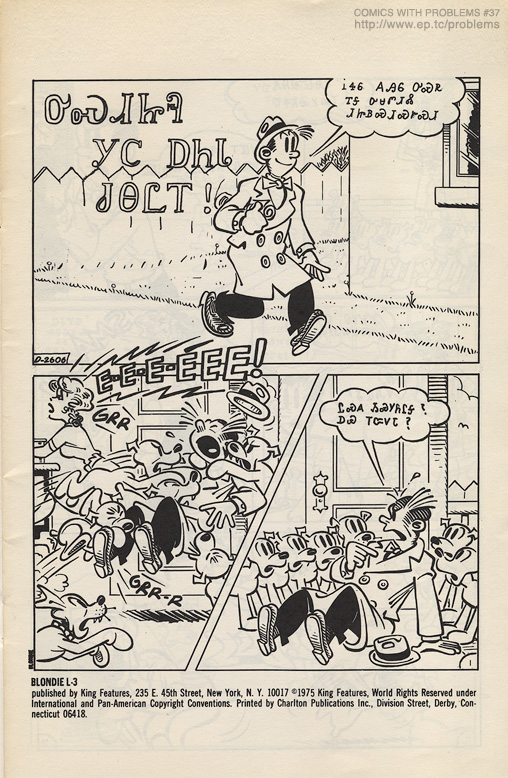 ᎥᏎᏮ ᎪᎯᏮ ᎤᏍᏒ ᎢᎦ ᎤᏌᏛᏗᏜ ᏗᏥᏴᏍᏗᏍᎨᏍᏗ
ᏦᏍᎪᎯ ᎦᎵᏉᎩᏁ ᏣᎳᎩ ᎠᏕᎶᏆᏍᏗ
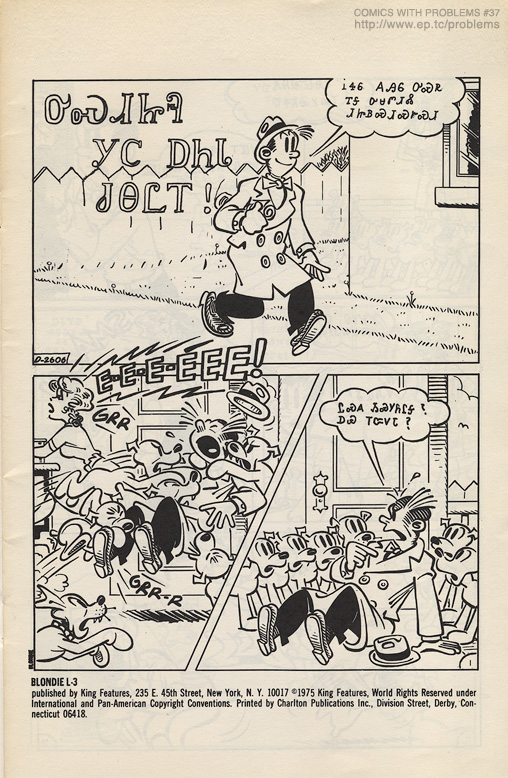 ᏝᏍᎪ ᏱᏍᎩᏲᎵᎦ? ᎠᏯ ᎢᏨᏙᏓ?
ᏦᏍᎪᎯ ᎦᎵᏉᎩᏁ ᏣᎳᎩ ᎠᏕᎶᏆᏍᏗ
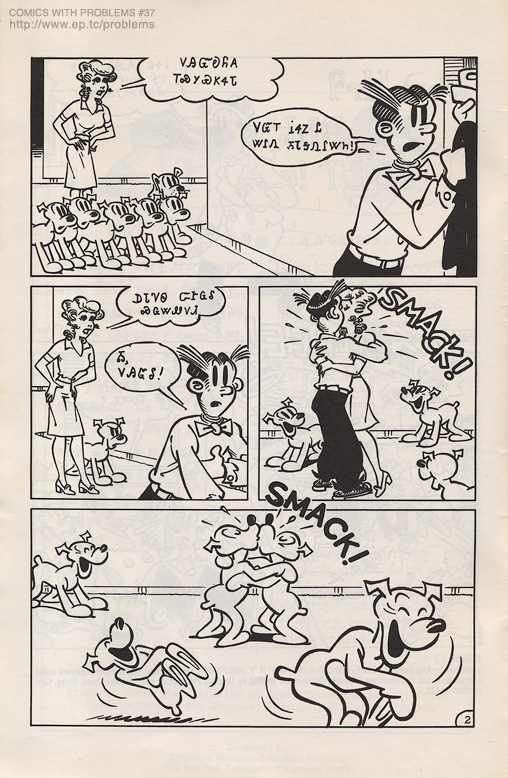 ᏙᏳᎢ ᎥᏎᏃ Ꮭ ᏔᎵᏁ ᏱᏓᎦᏁᎵᏔᏂ!
ᏙᎯᏳᎧᏲᎪ ᎢᏍᎩᏯᏦᏎᏓ.
ᏦᏍᎪᎯ ᎦᎵᏉᎩᏁ ᏣᎳᎩ ᎠᏕᎶᏆᏍᏗ
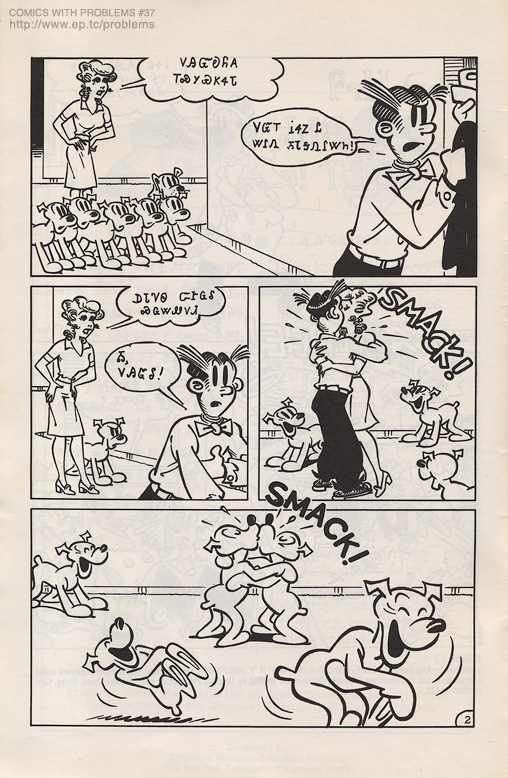 ᎠᏓᏤᏫ ᏨᎨᏩᎴ ᏍᎩᏔᏪᏙᏗ
Ꭳ, ᏙᎯᏳᎴ!
ᏦᏍᎪᎯ ᎦᎵᏉᎩᏁ ᏣᎳᎩ ᎠᏕᎶᏆᏍᏗ
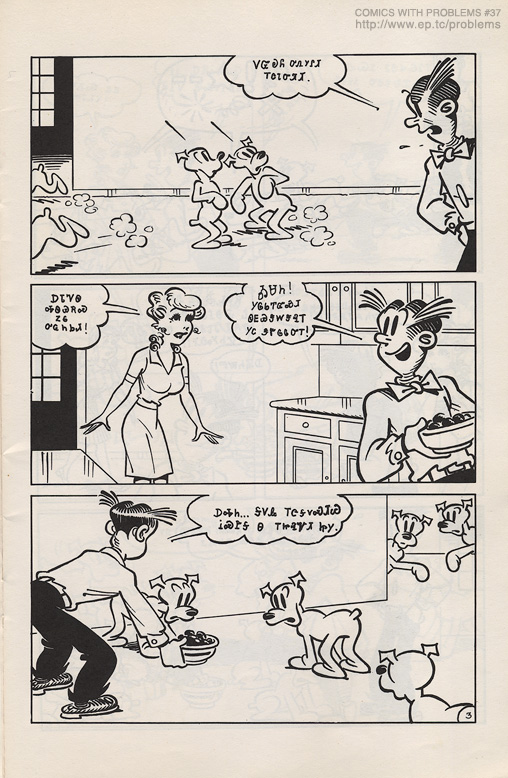 ᏙᏳᎧᏲ ᎤᏁᎩᎵᏗ  ᎢᏣᏓᏅᏘᏗ.
ᏦᏍᎪᎯ ᎦᎵᏉᎩᏁ ᏣᎳᎩ ᎠᏕᎶᏆᏍᏗ
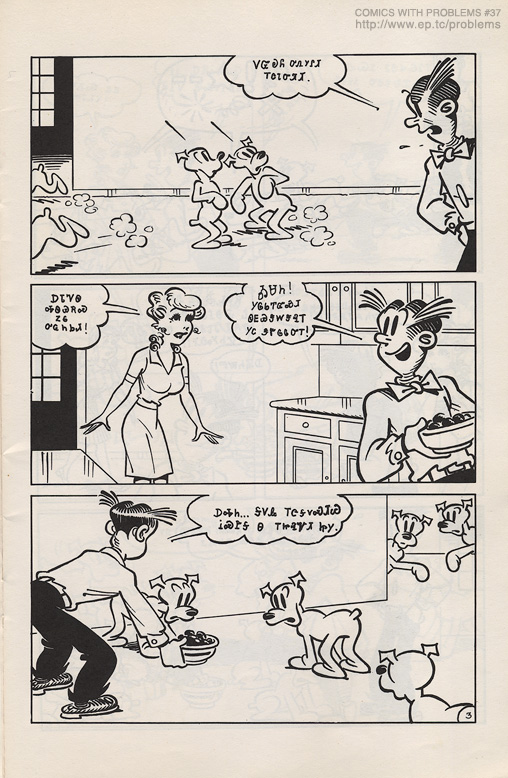 ᎠᏓᏤᏫ ᎭᏫᏯᎡᏍ ᏃᏮ ᎤᏩᏂᏏᏗ!
ᏦᏍᎪᎯ ᎦᎵᏉᎩᏁ ᏣᎳᎩ ᎠᏕᎶᏆᏍᏗ
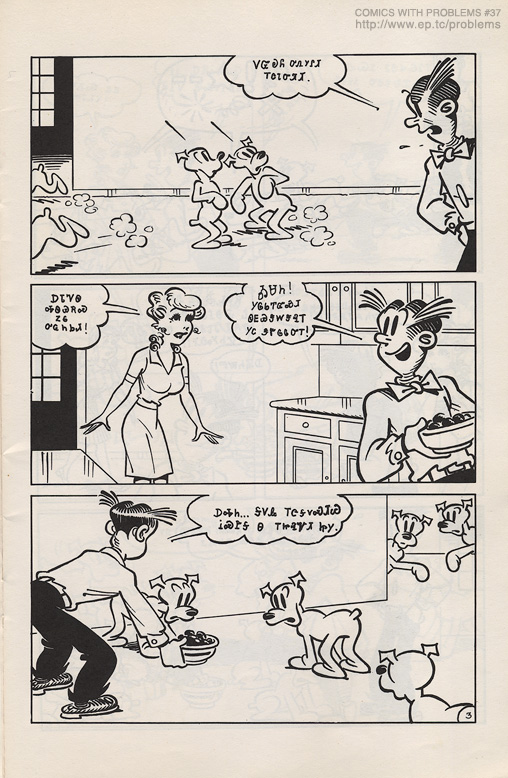 ᎣᏌᏂ! ᎩᎶᏮᎢᏳᏍᏗ ᏫᎬᏯᏕᎳᏕᎸᎢ ᎩᏟ ᏕᎨᎶᏣᏅᎢ.
ᏦᏍᎪᎯ ᎦᎵᏉᎩᏁ ᏣᎳᎩ ᎠᏕᎶᏆᏍᏗ
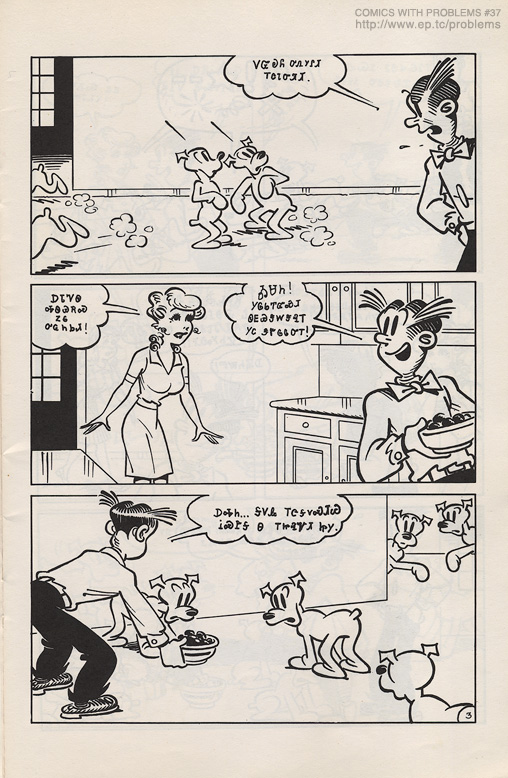 ᎠᎭᏂ… ᎦᏙᎲ ᎢᏣᎦᏙᏍᏗᏇ ᎥᏍᎨᎦ Ꮎ ᎢᏥᎸᏉᏗ ᏥᎩ.
ᏦᏍᎪᎯ ᎦᎵᏉᎩᏁ ᏣᎳᎩ ᎠᏕᎶᏆᏍᏗ
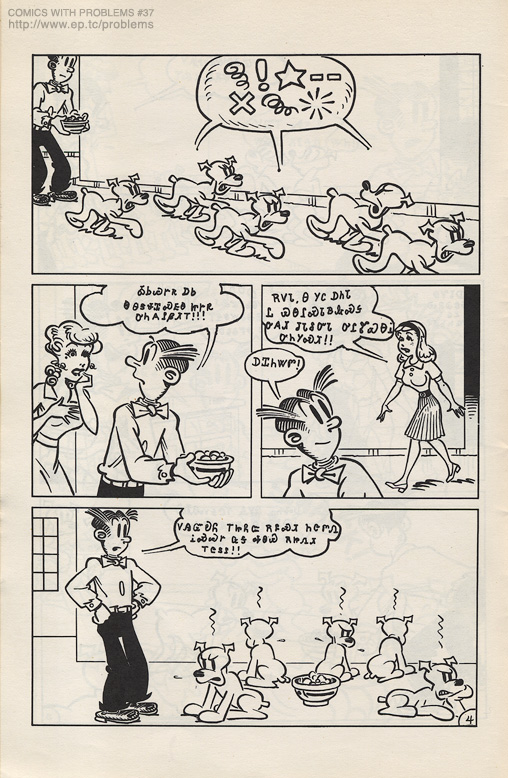 ᎣᏏᏊᎨᏒ ᎠᏏ Ꮎ ᎾᏕᏠᏆᏍᎬᎾ ᏥᎨᏒ ᎤᏂᎪᎵᏰᏗᎢ!!!
ᏦᏍᎪᎯ ᎦᎵᏉᎩᏁ ᏣᎳᎩ ᎠᏕᎶᏆᏍᏗ
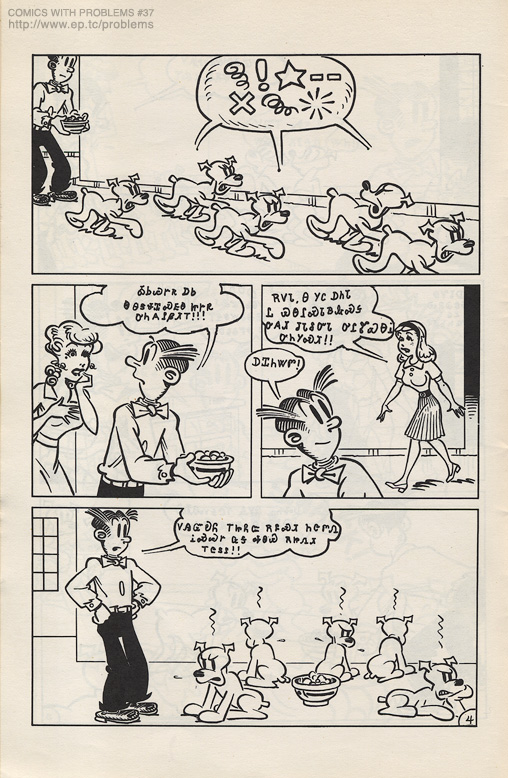 ᎡᏙᏓ, Ꮎ ᎩᏟ ᎠᏂᏓ Ꮭ ᏯᎾᎵᏍᏓᏴᎲᏍᎦ ᎤᎪᏗ ᏧᏓᎴᏅᏓ ᎤᎵᏑᏯᎾᎥ ᎤᏂᎩᏍᏗ!!
ᏦᏍᎪᎯ ᎦᎵᏉᎩᏁ ᏣᎳᎩ ᎠᏕᎶᏆᏍᏗ
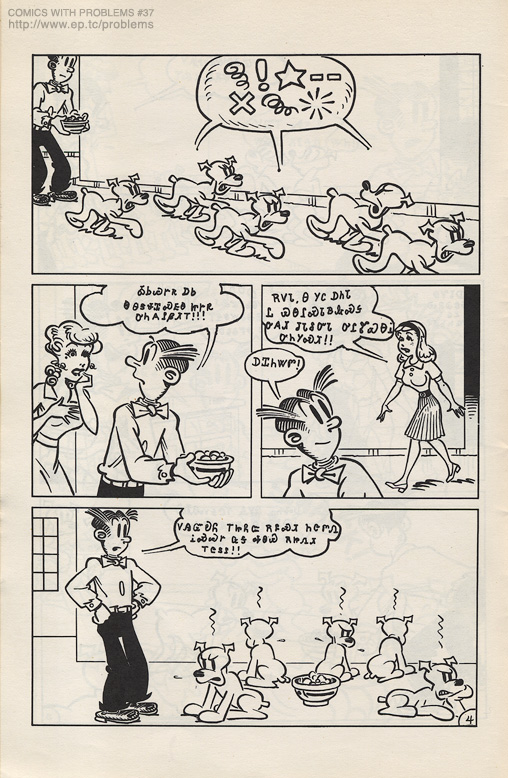 ᎠᏆᏂᏔᏛ!
ᏦᏍᎪᎯ ᎦᎵᏉᎩᏁ ᏣᎳᎩ ᎠᏕᎶᏆᏍᏗ
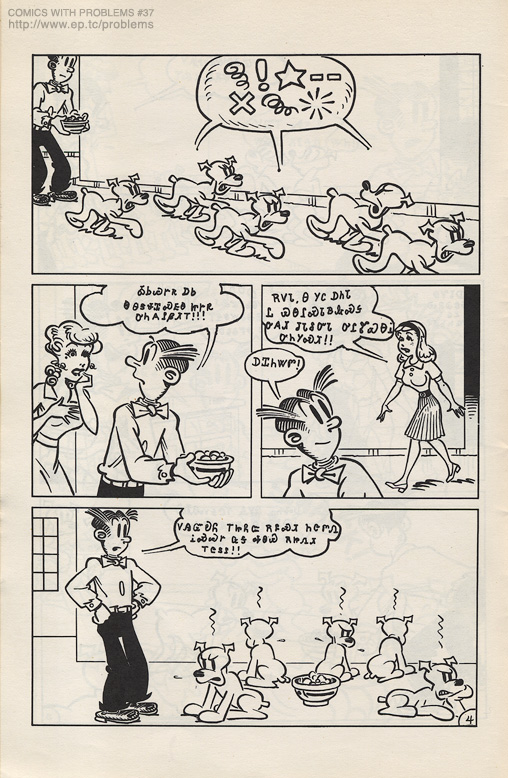 ᏙᎯᏳᎧᏲ ᎢᏥᏲᏨ ᎡᏄᏍᏗ ᏂᏣᏛᏁ ᎥᏍᏊᎨ ᏩᎦ ᎭᏫᏯ ᎡᏥᏁᏗ ᎢᏣᏚᎵ!!
ᏦᏍᎪᎯ ᎦᎵᏉᎩᏁ ᏣᎳᎩ ᎠᏕᎶᏆᏍᏗ
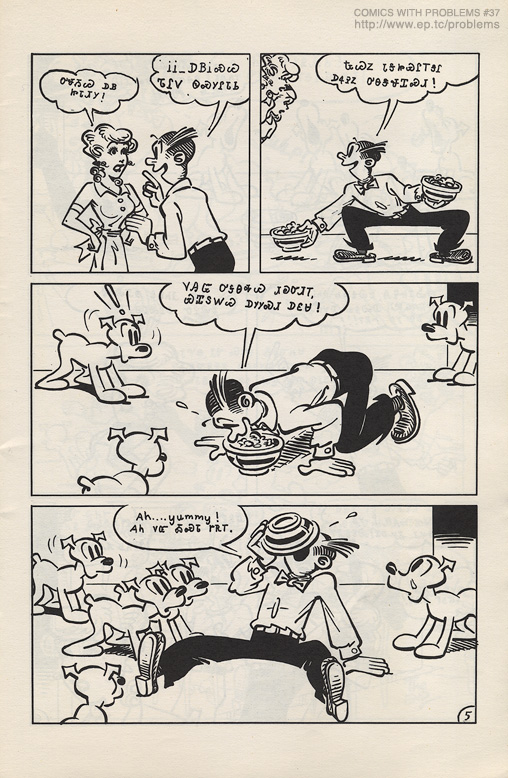 ᎤᏠᏱᏊ ᎠᏴ ᏥᏓᏗᎩ!
 
ᎥᎥ_ ᎠᏴᎥᏍᏊ ᏖᎵᏙ ᏫᏍᎩᎵᏓᏏ
ᏦᏍᎪᎯ ᎦᎵᏉᎩᏁ ᏣᎳᎩ ᎠᏕᎶᏆᏍᏗ
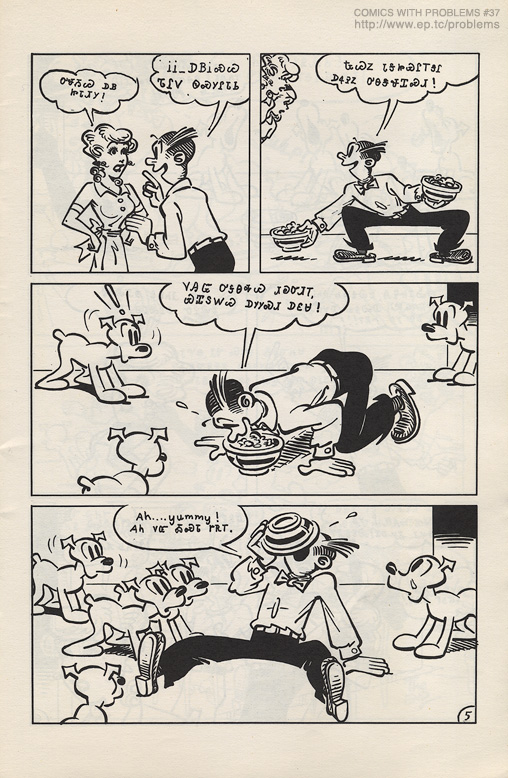 ᎿᏊᏃ ᏓᎦᏥᏯᎵᎢᎦᎵ ᎠᏎᎮᏃ ᎤᎾᏕᏠᏆᏍᏗ!
ᏦᏍᎪᎯ ᎦᎵᏉᎩᏁ ᏣᎳᎩ ᎠᏕᎶᏆᏍᏗ
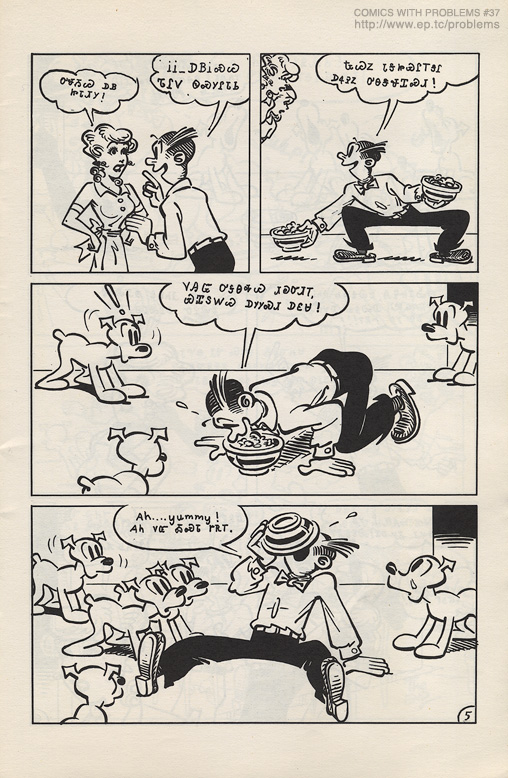 ᏙᎯᏳ ᎤᎦᎾᎭᏊ ᏗᎧᏅᏗᎢ, ᏯᏆᏚᎳᏊ ᎠᎩᎩᏍᏗ ᎠᏋᏌ!
ᏦᏍᎪᎯ ᎦᎵᏉᎩᏁ ᏣᎳᎩ ᎠᏕᎶᏆᏍᏗ
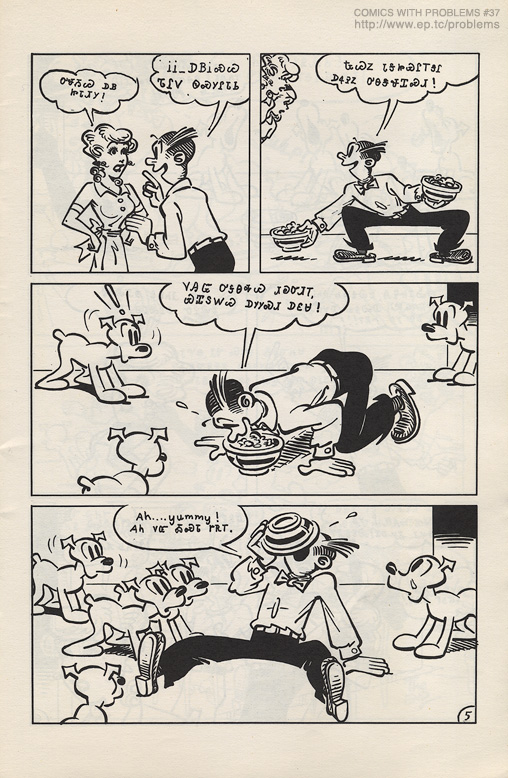 Ah…… yummy! Ah, ᏙᏳ ᎣᏍᏓ ᎨᏒᎢ.
ᏦᏍᎪᎯ ᎦᎵᏉᎩᏁ ᏣᎳᎩ ᎠᏕᎶᏆᏍᏗ
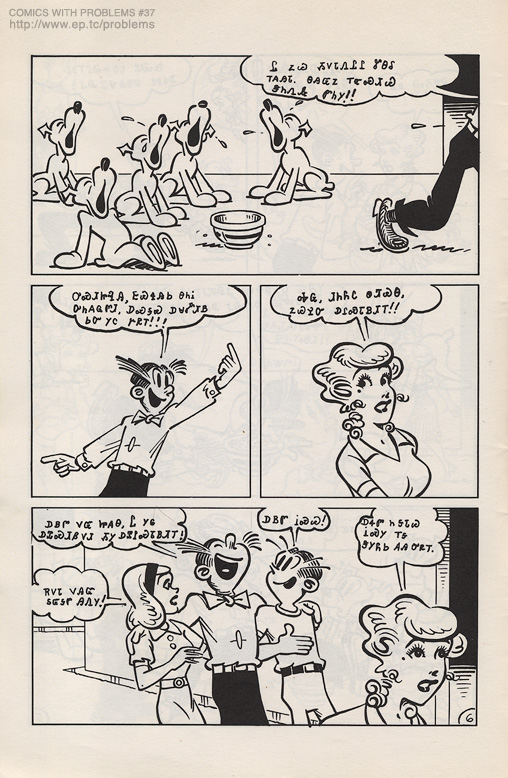 Ꮭ ᏃᏊ ᏱᏙᏓᏁᏝᎵ ᏑᎾᎴ ᎢᎪᎯᏓ. ᎾᎯᏳᏃ ᎢᏳᏍᏗᏊ ᏕᏂᏁᎲ ᏛᏂᎩ.
ᏦᏍᎪᎯ ᎦᎵᏉᎩᏁ ᏣᎳᎩ ᎠᏕᎶᏆᏍᏗ
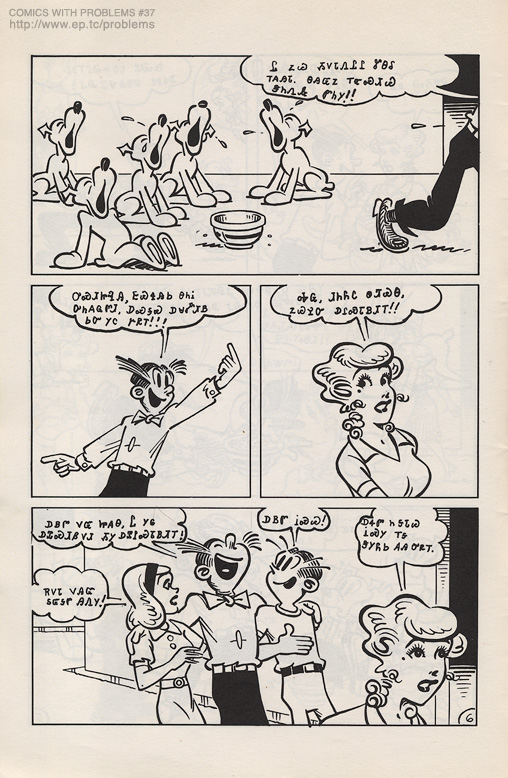 ᎤᏍᏗᏥᎸᎯ, ᎬᏯᏎᎯᏏ ᎾᏂᎥ ᎤᏂᎪᏩᏛᏗ, ᎠᏍᎦᏯ ᎠᏌᎹᏗᏴ ᏏᏅ ᎩᏟ ᎨᏒᎢ!!
ᏦᏍᎪᎯ ᎦᎵᏉᎩᏁ ᏣᎳᎩ ᎠᏕᎶᏆᏍᏗ
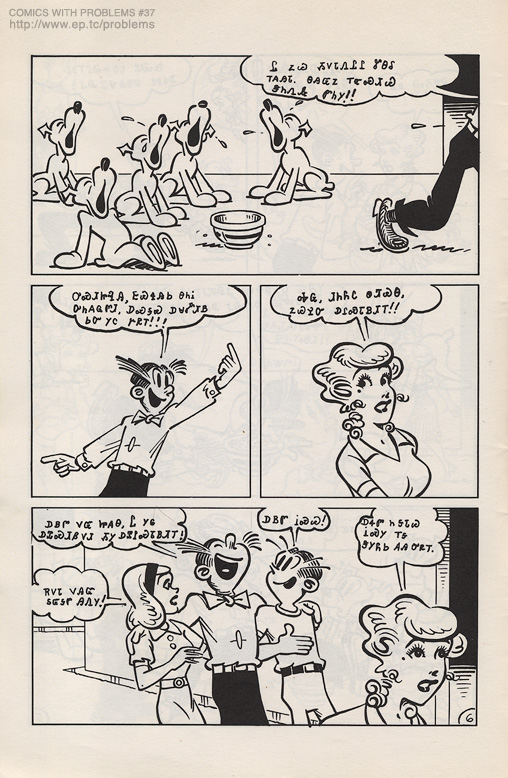 ᎭᏩ, ᏗᏂᏲᏟ ᏫᏘᏯᎾ, ᏃᏊᎮᏅ ᎠᎵᏍᏓᏴᏗᎢ!!
ᏦᏍᎪᎯ ᎦᎵᏉᎩᏁ ᏣᎳᎩ ᎠᏕᎶᏆᏍᏗ
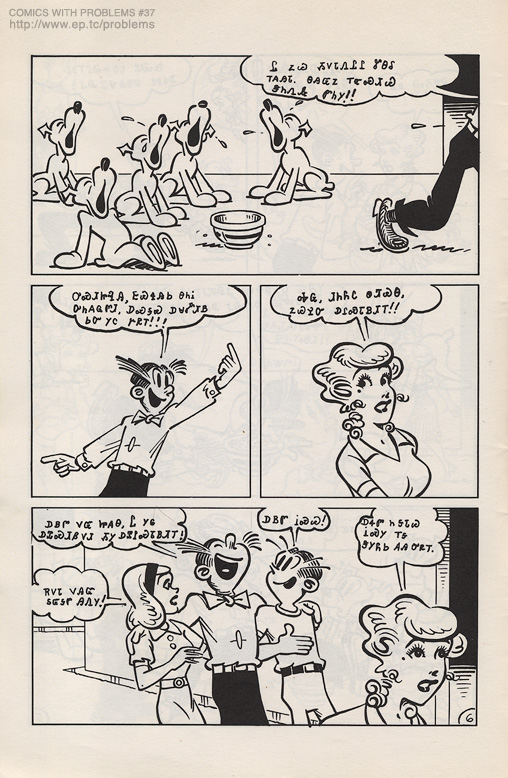 ᎠᏴᏛ ᏙᏳ ᏥᎪᎾ, Ꮭ ᎩᎶ ᎠᏆᏍᏗᏰᏙᏗ ᏱᎩ ᎠᏆᎵᏍᏓᏴᏗᎢ!
ᏦᏍᎪᎯ ᎦᎵᏉᎩᏁ ᏣᎳᎩ ᎠᏕᎶᏆᏍᏗ
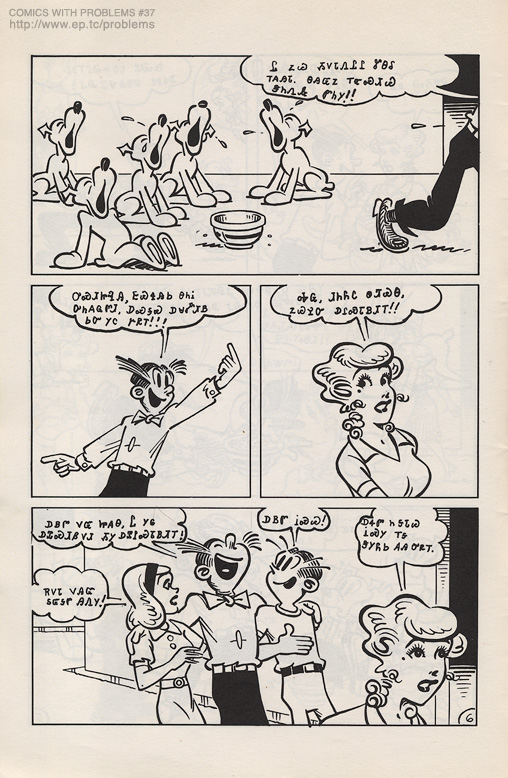 ᎡᏙᏓ ᏙᎯᏳ ᏚᏳᎦᏛ ᎯᏁᎩ!
ᏦᏍᎪᎯ ᎦᎵᏉᎩᏁ ᏣᎳᎩ ᎠᏕᎶᏆᏍᏗ
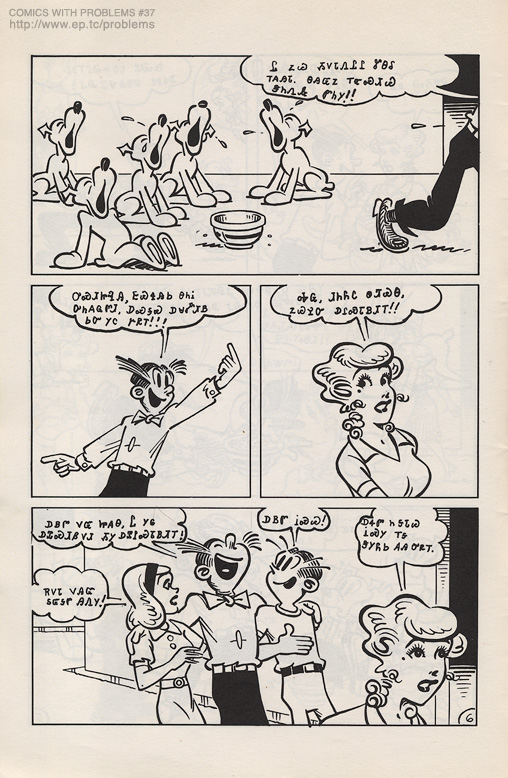 ᎠᏴᏛ ᎥᏍᏊ!
ᏦᏍᎪᎯ ᎦᎵᏉᎩᏁ ᏣᎳᎩ ᎠᏕᎶᏆᏍᏗ
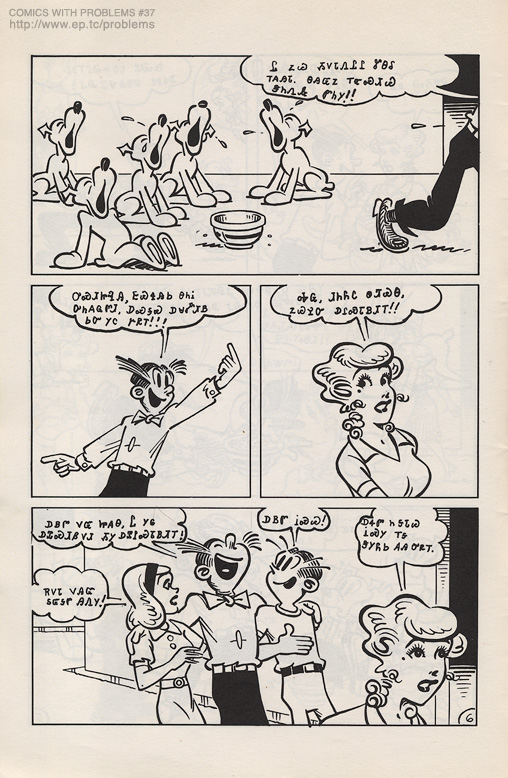 ᎠᏎᏛ ᏂᎦᏓᏊ ᎥᏍᎩ ᎢᎦ ᏕᎩᏲᏏ ᎪᎯ ᎤᏒᎢ.
ᏦᏍᎪᎯ ᎦᎵᏉᎩᏁ ᏣᎳᎩ ᎠᏕᎶᏆᏍᏗ
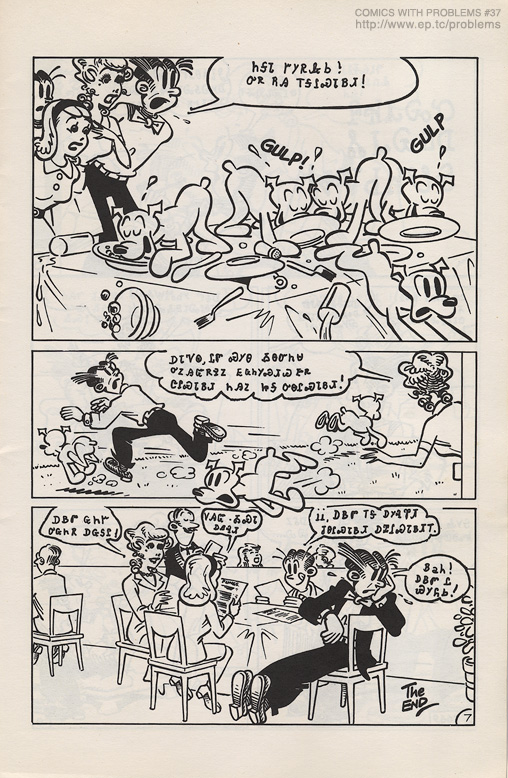 ᏂᎦᏓ ᎨᎩᏒᎲᏏ! ᎤᏒ ᎡᎯ ᎢᎦᎵᏍᏓᏴᏗ!
ᏦᏍᎪᎯ ᎦᎵᏉᎩᏁ ᏣᎳᎩ ᎠᏕᎶᏆᏍᏗ
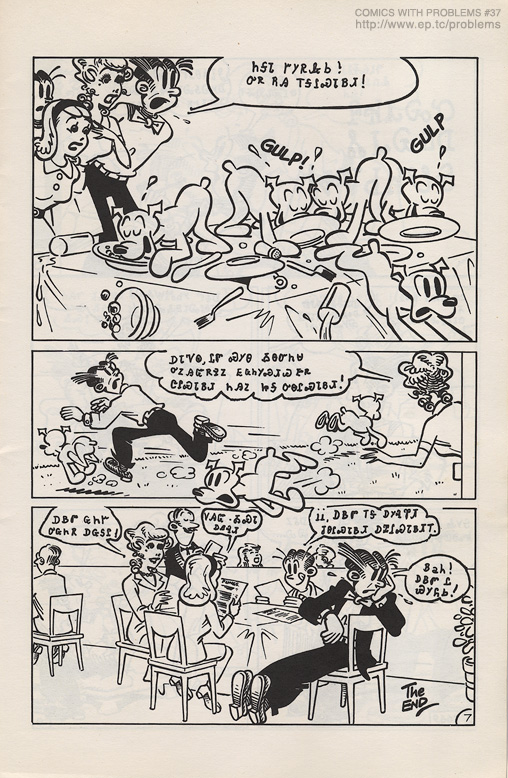 ᎠᏓᏤᏫ, ᏝᏛ ᏍᎩᎾ ᏱᎾᏅᏂᏌ ᎤᏃᎯᏳᏒᎮᏃ ᎬᏩᏂᎩᏍᏗᏊ ᎨᏒ ᏣᎵᏍᏓᏴᏗ ᏂᎯᏃ ᏥᎦ ᎤᎾᎵᏍᏓᏴᏗ!
ᏦᏍᎪᎯ ᎦᎵᏉᎩᏁ ᏣᎳᎩ ᎠᏕᎶᏆᏍᏗ
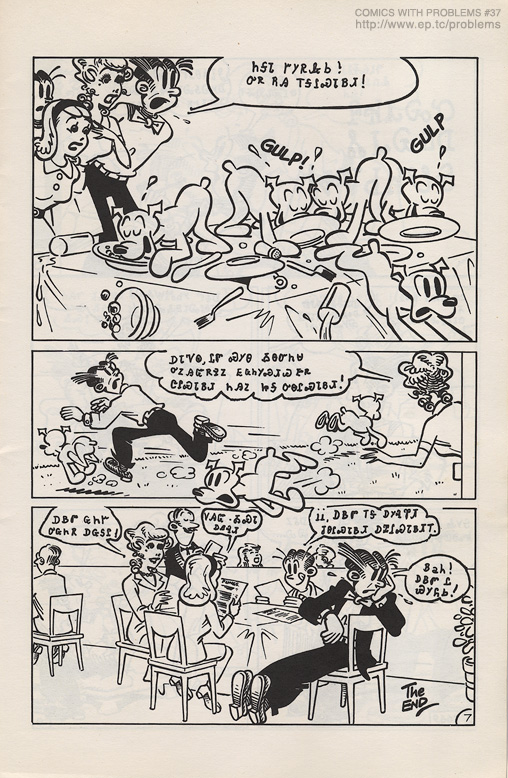 ᎠᏴᏛ ᏩᏂᎨ ᎤᏩᏂᏒ ᎠᏩᏚᎵ!
ᏦᏍᎪᎯ ᎦᎵᏉᎩᏁ ᏣᎳᎩ ᎠᏕᎶᏆᏍᏗ
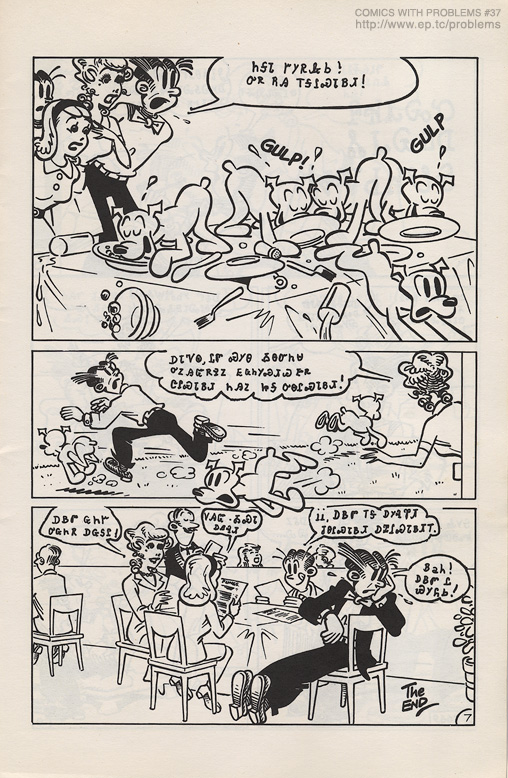 ᏙᎯᏳ ᎣᏍᏓ ᎠᏰᎸᏗ.
ᏦᏍᎪᎯ ᎦᎵᏉᎩᏁ ᏣᎳᎩ ᎠᏕᎶᏆᏍᏗ
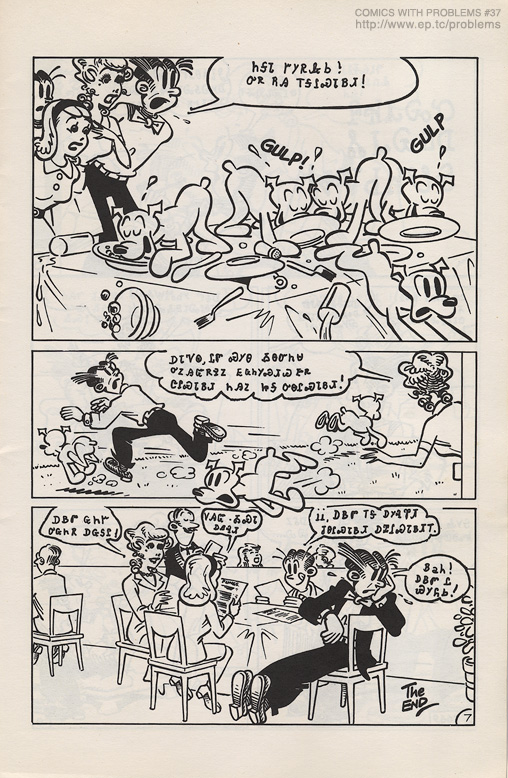 ᎥᎥ, ᎠᏴᏛ ᎢᎦ ᎠᎩᎸᏈᏗ ᏧᎾᎵᏍᏓᏴᏗ ᎠᏆᎵᏍᏓᏴᏗᎢ.
ᏦᏍᎪᎯ ᎦᎵᏉᎩᏁ ᏣᎳᎩ ᎠᏕᎶᏆᏍᏗ
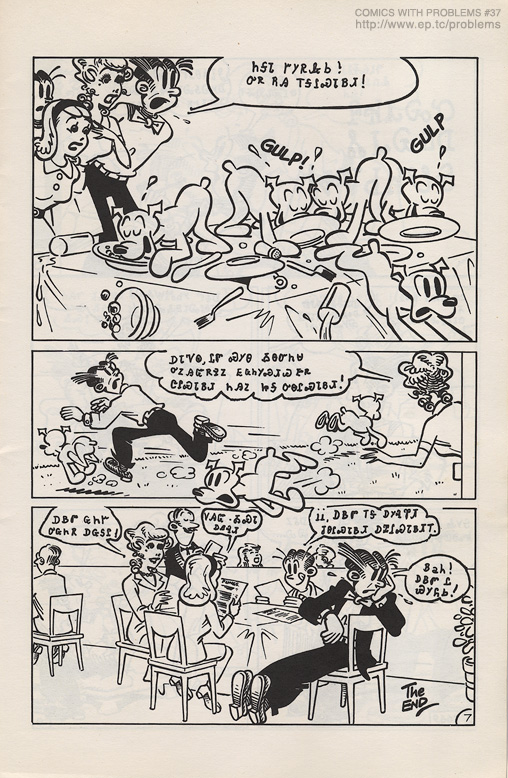 Bah! ᎠᏴᏛ Ꮭ ᏯᎩᏲᏏ!